UNIT 6
Lesson 4
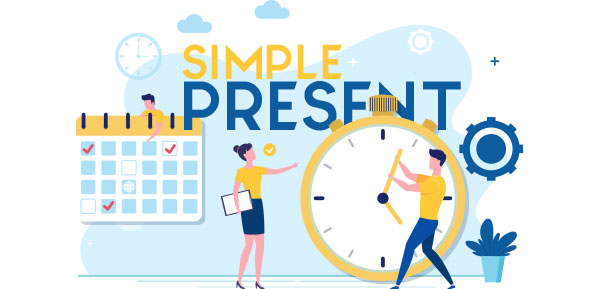 Lesson objectives:
Learn and use affirmative simple present statements 
Know some irregular verbs and its use in simple present  tense.
Warm up simple present tense
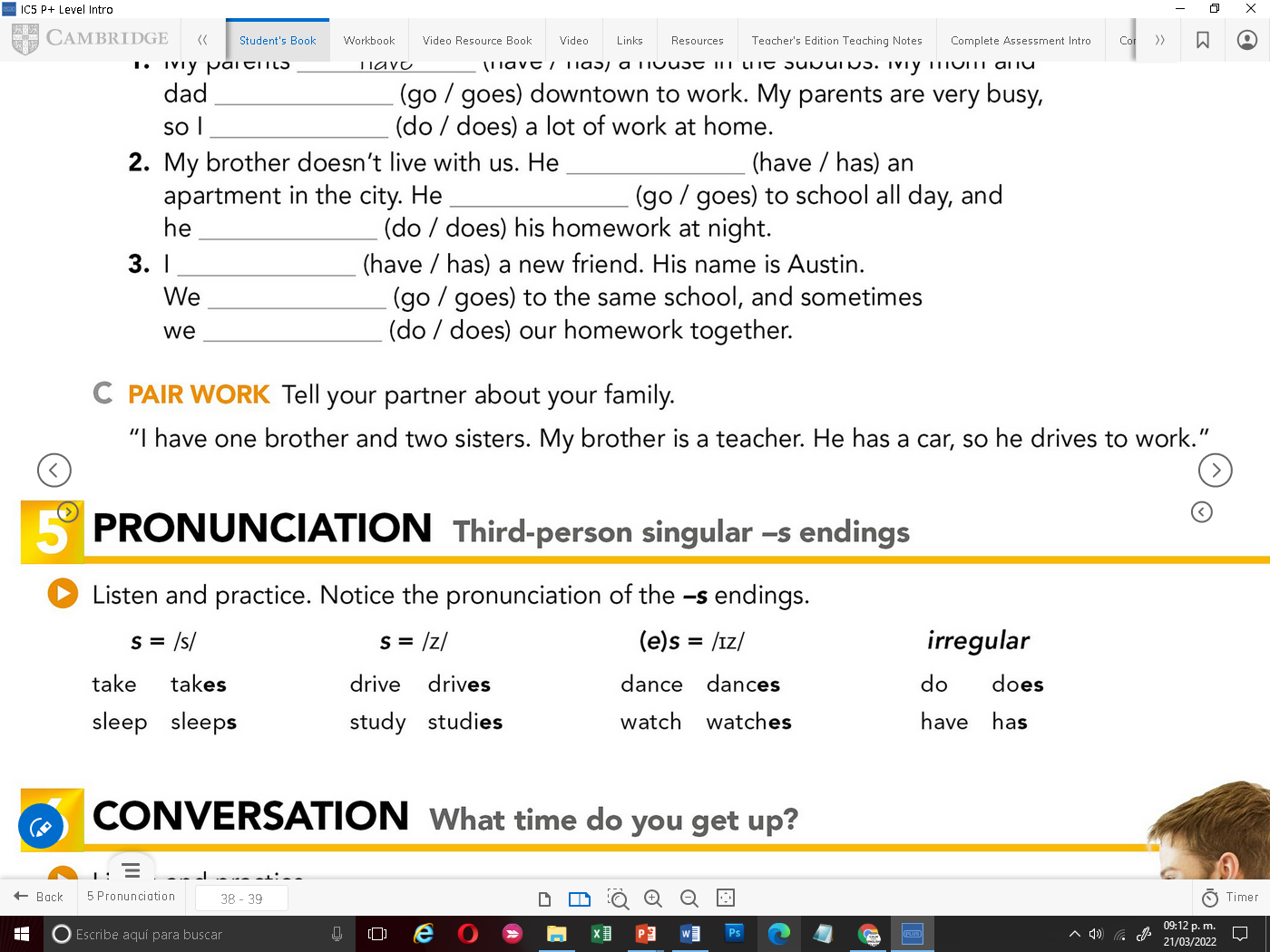 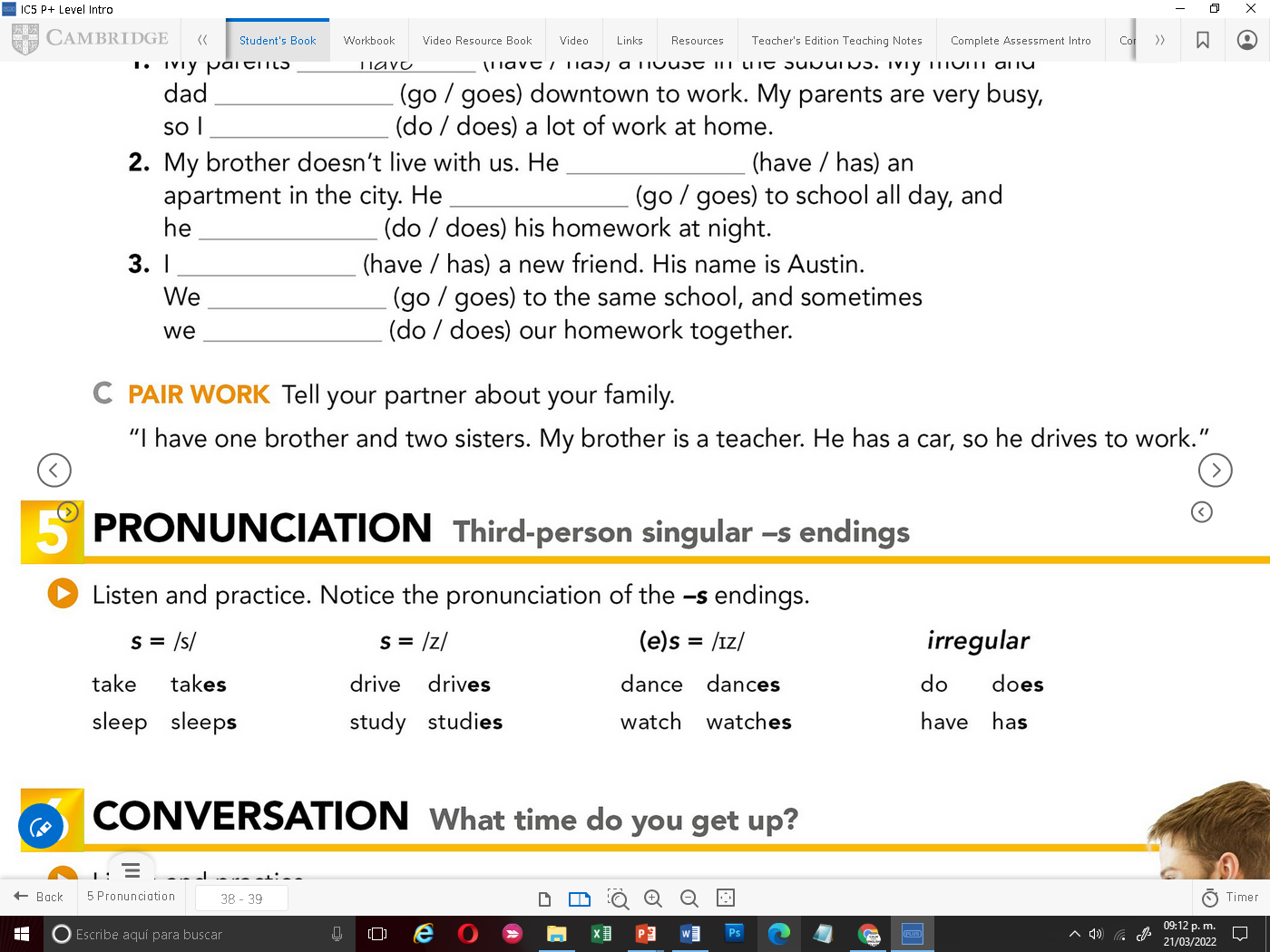 Studentbook practice pg 38 ex 5
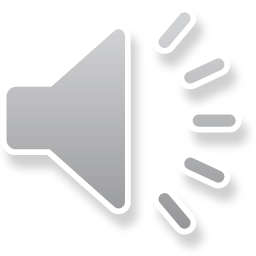 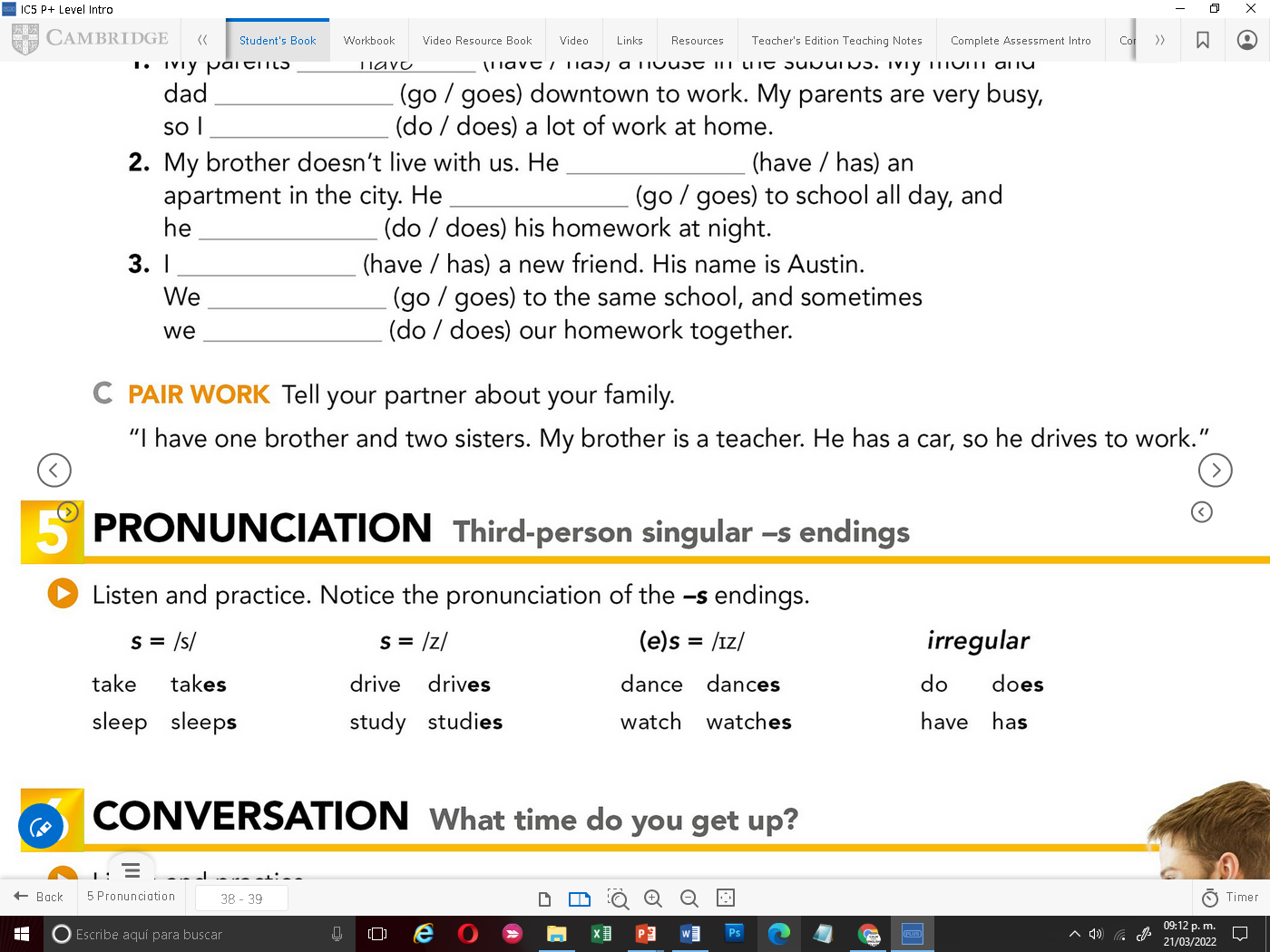 Workbook practice pg 32 Ex3
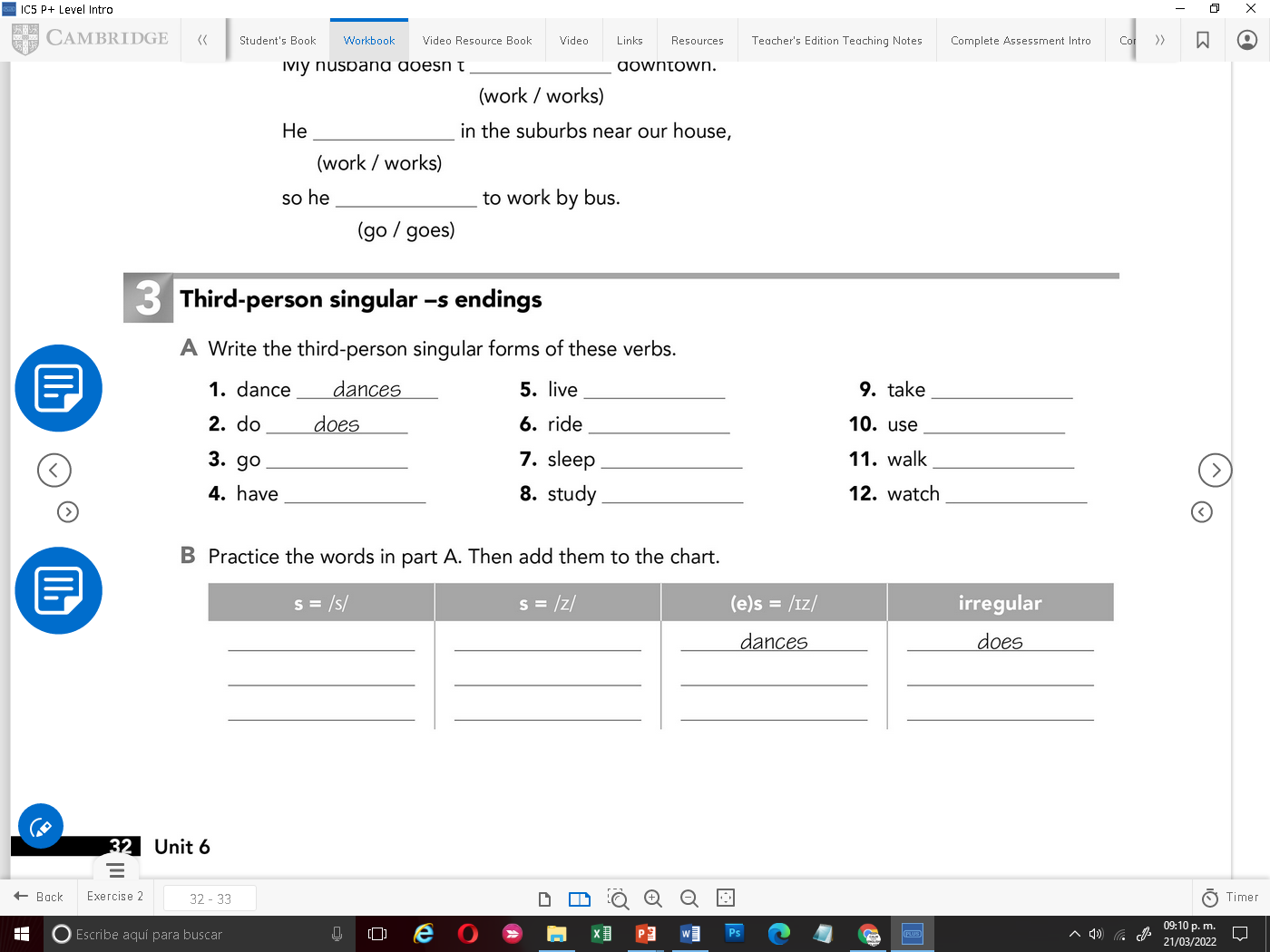 Listening activity.
Listen simple present statements and patch with the correct picture
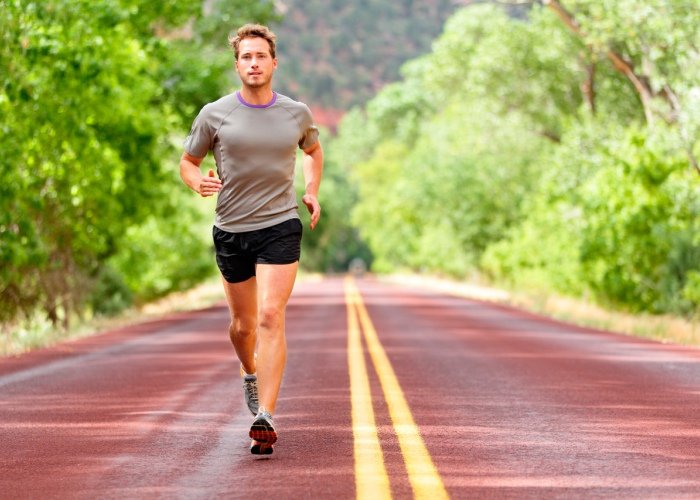 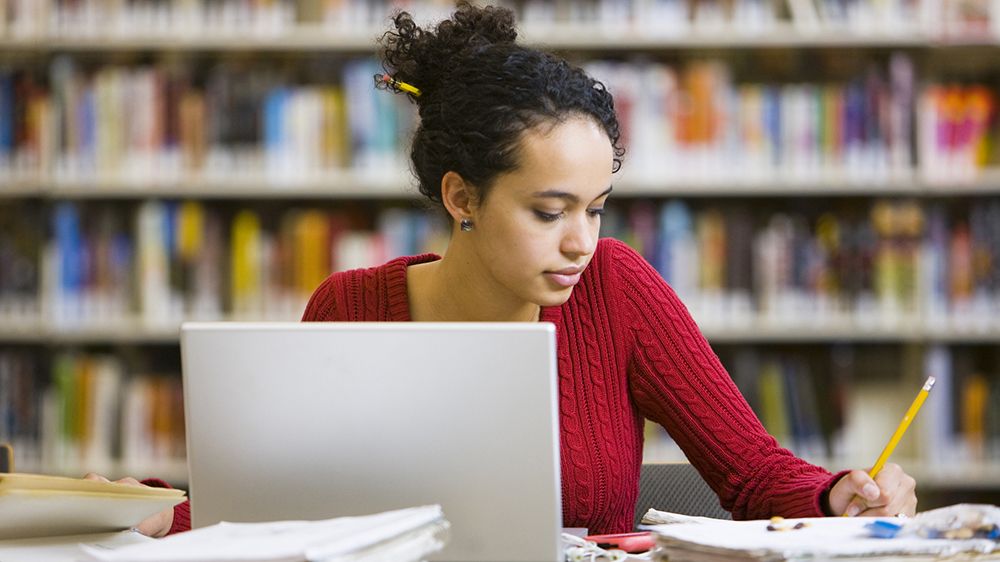 3
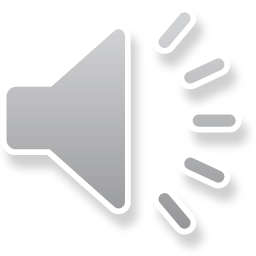 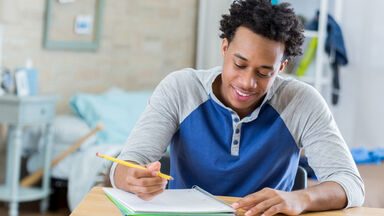 1
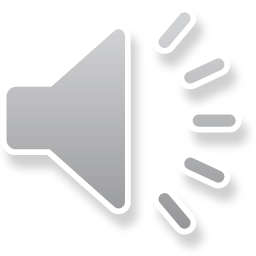 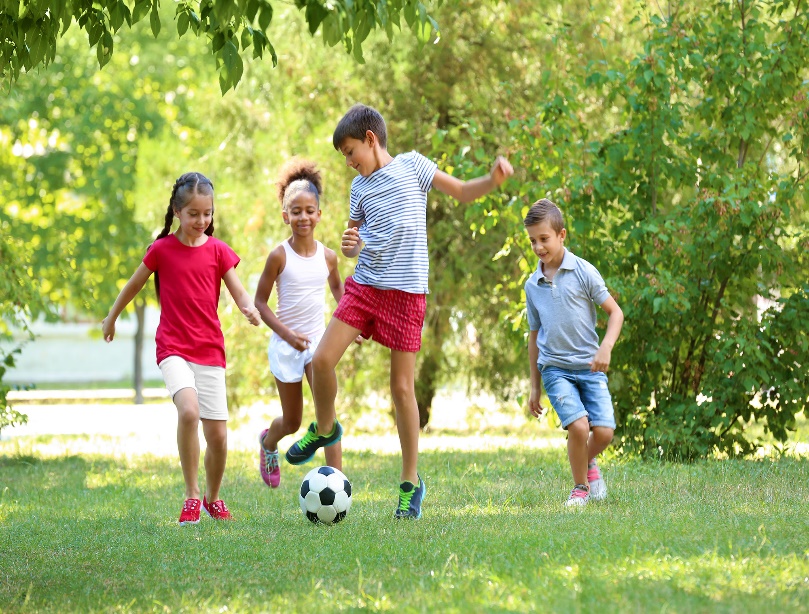 4
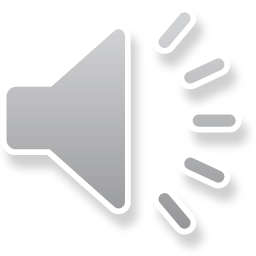 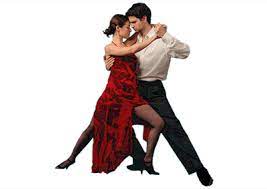 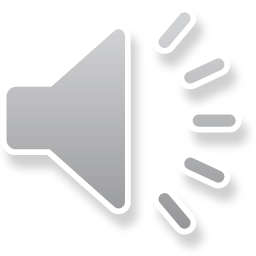 2
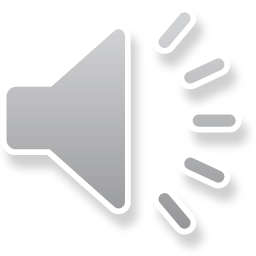 5
Listening activity.
Listen simple present statements and WRITE the missing verb.
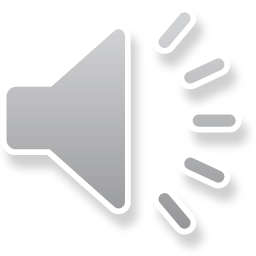 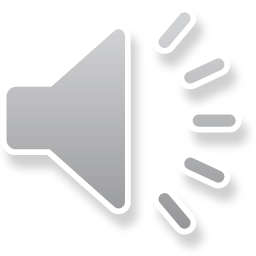 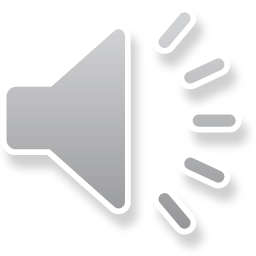 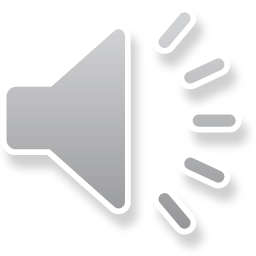 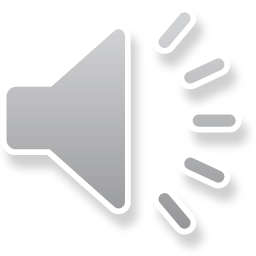 Simple present tense with “Irregular verbs”
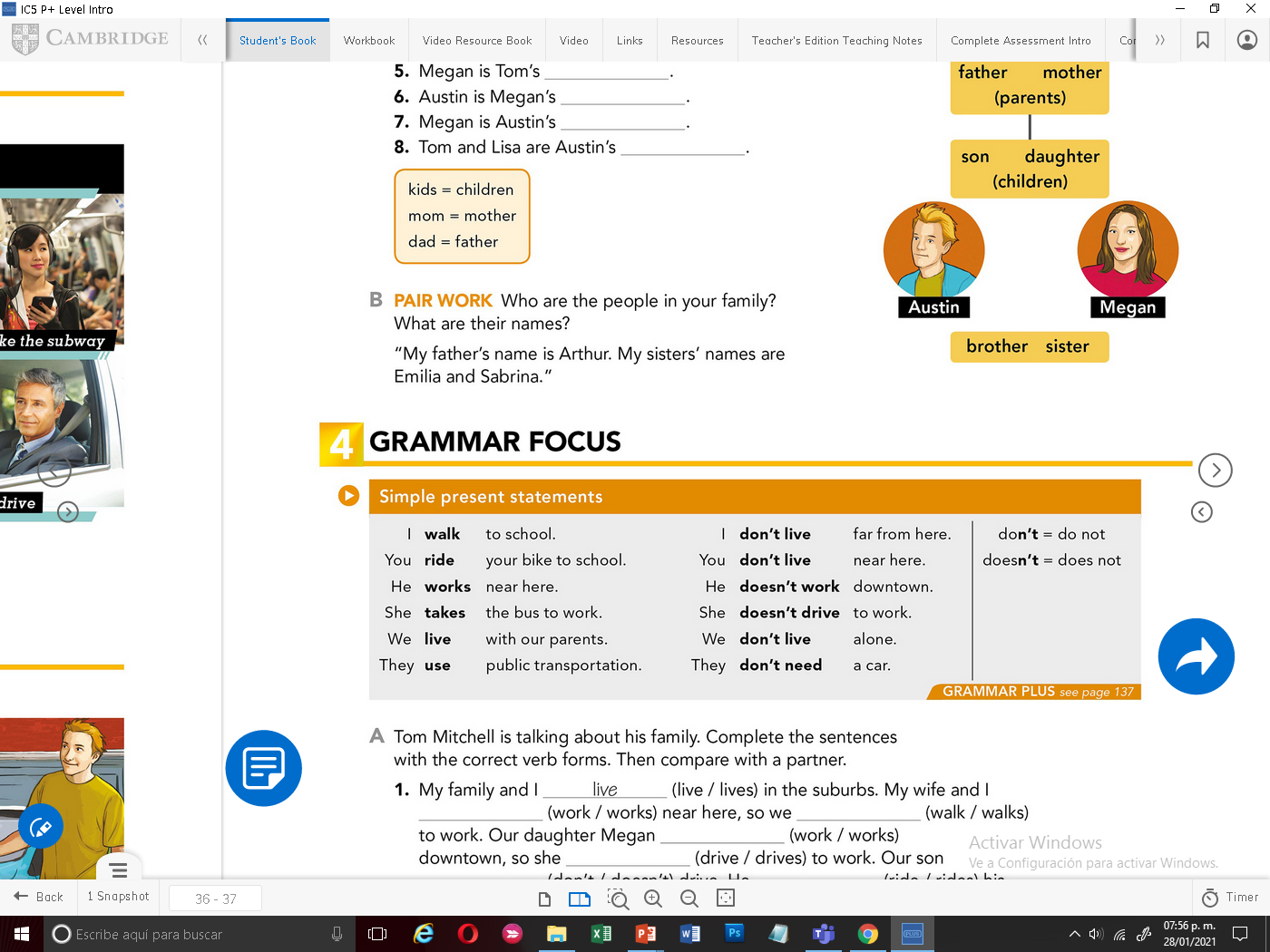 Irregular verbs change for the third person
go
do
have
I
You
We 
They
go to school
do the homework
have a bike
goes
does
has
He
She
it
goes to school
does the homework
has a bike
Simple present tense
Verb have/has denotes possession.
Have is used with pronouns I, You, We, They.  
Has is used with pronouns he, she, it.  In simple present affirmative statements changes its root form in the third person.
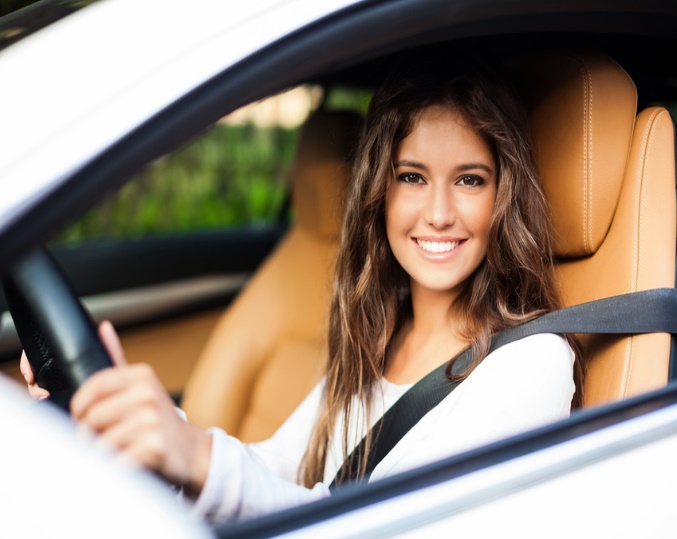 I have a a White car
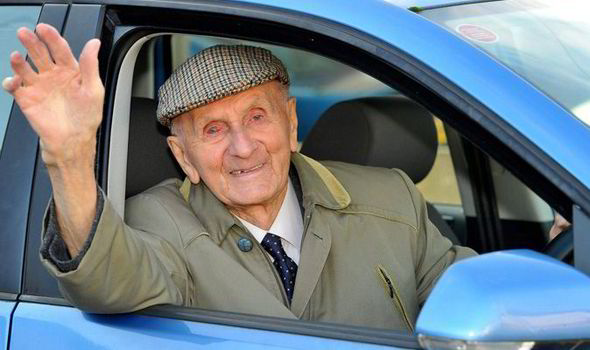 My grandfather has a blue car
Practice simple present statements
Click on the following link to practice simple present tenses with irregular verb have / has then share your results
https://wordwall.net/es/resource/3991199
https://wordwall.net/es/resource/20704785
Click on the following link to practice simple present tenses with do/does share your results
https://wordwall.net/es/resource/15265556/do-does
Complete the following pharagraphs in simple present tense. Use the words in parentheses. 
Workbook practice pg 32 Ex2
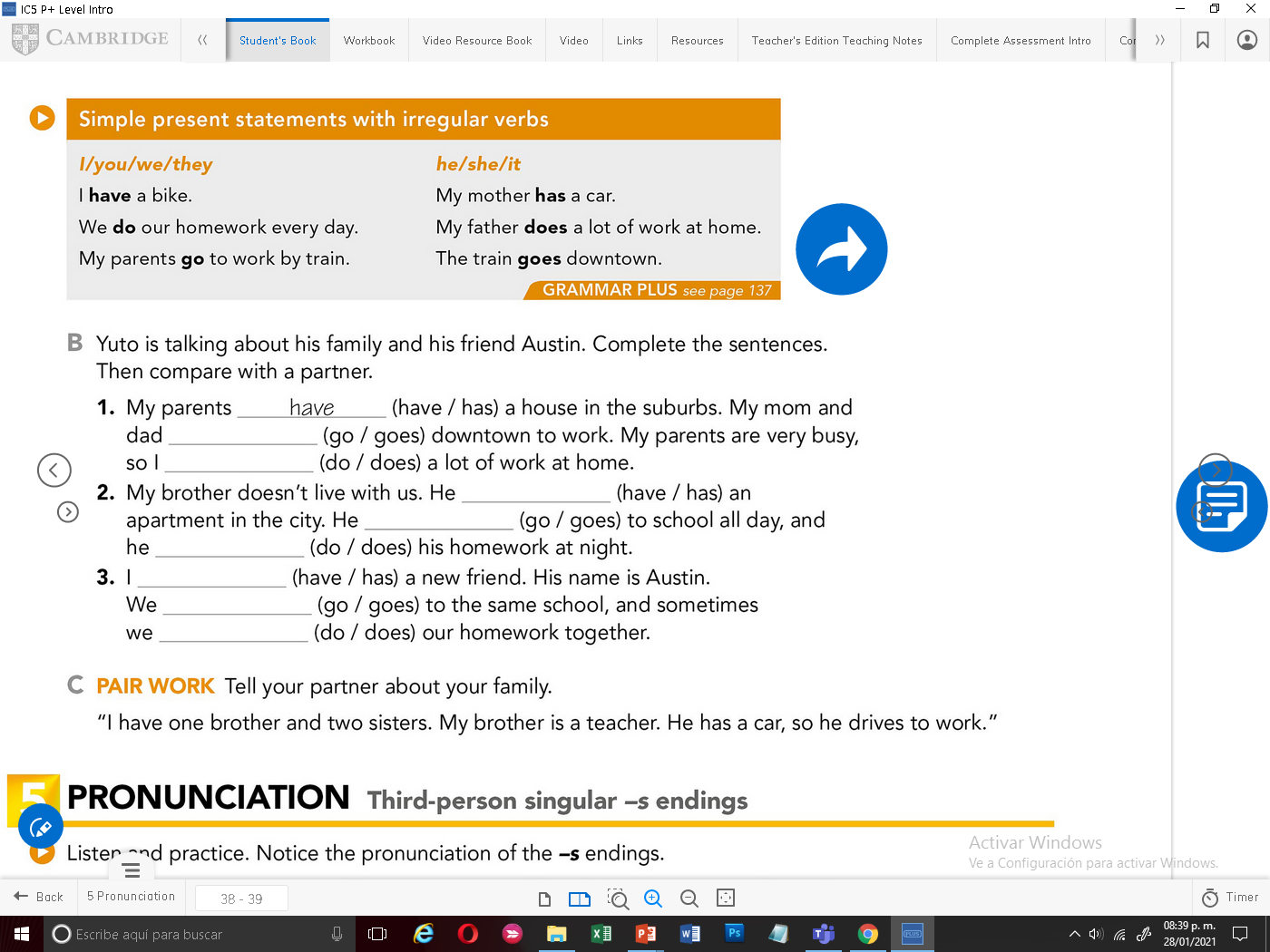 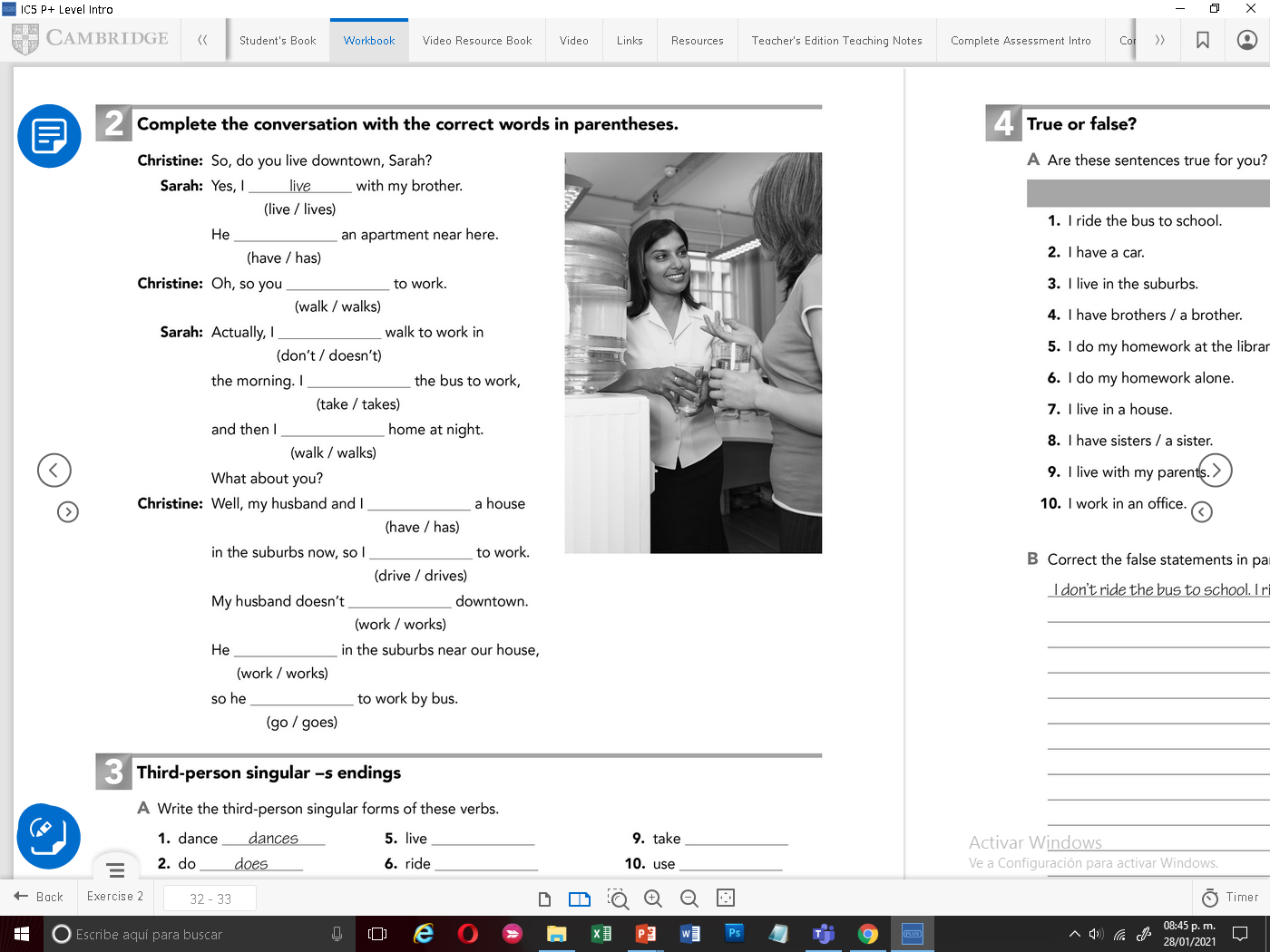 Workbook practice pg 32
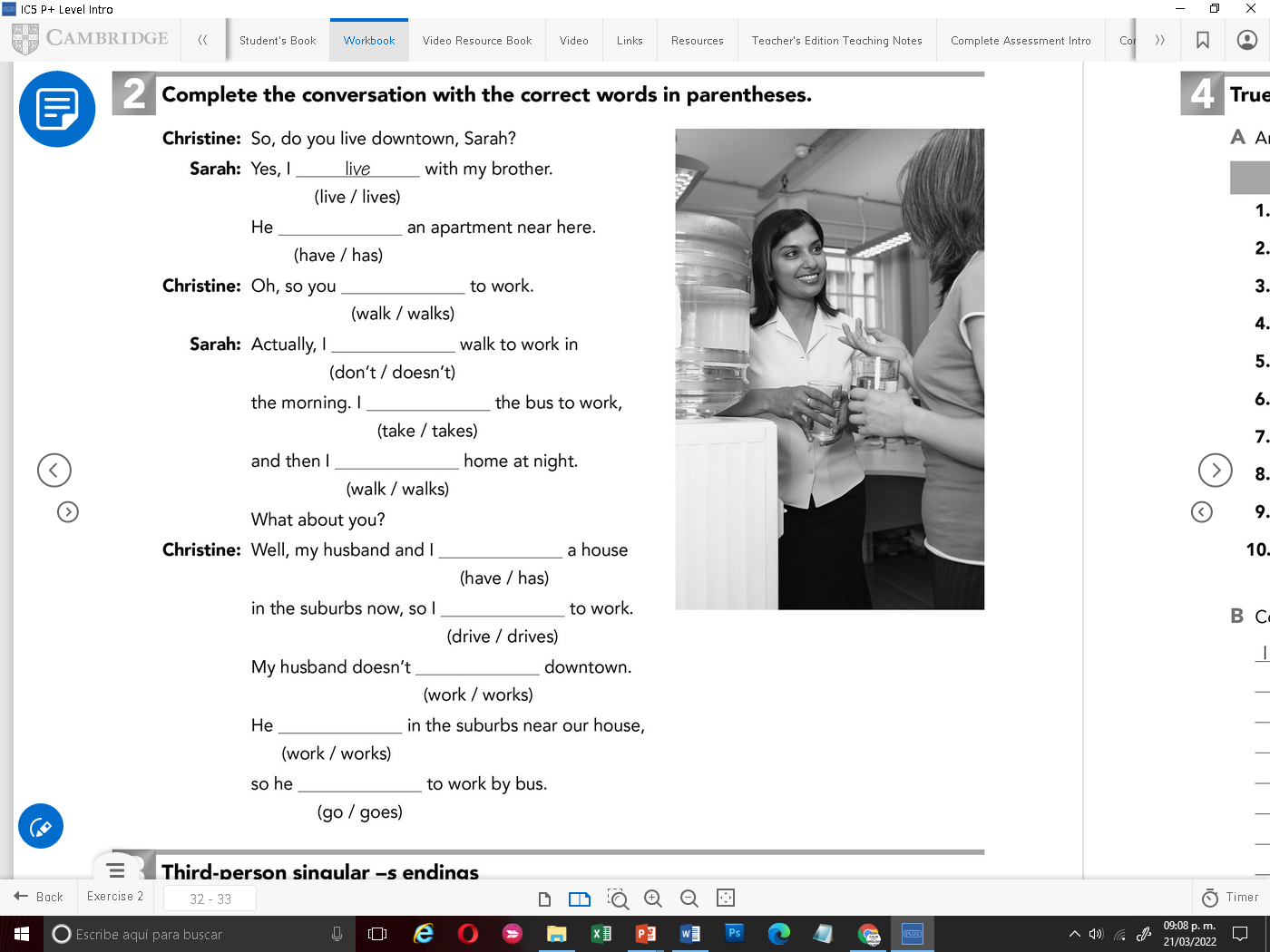 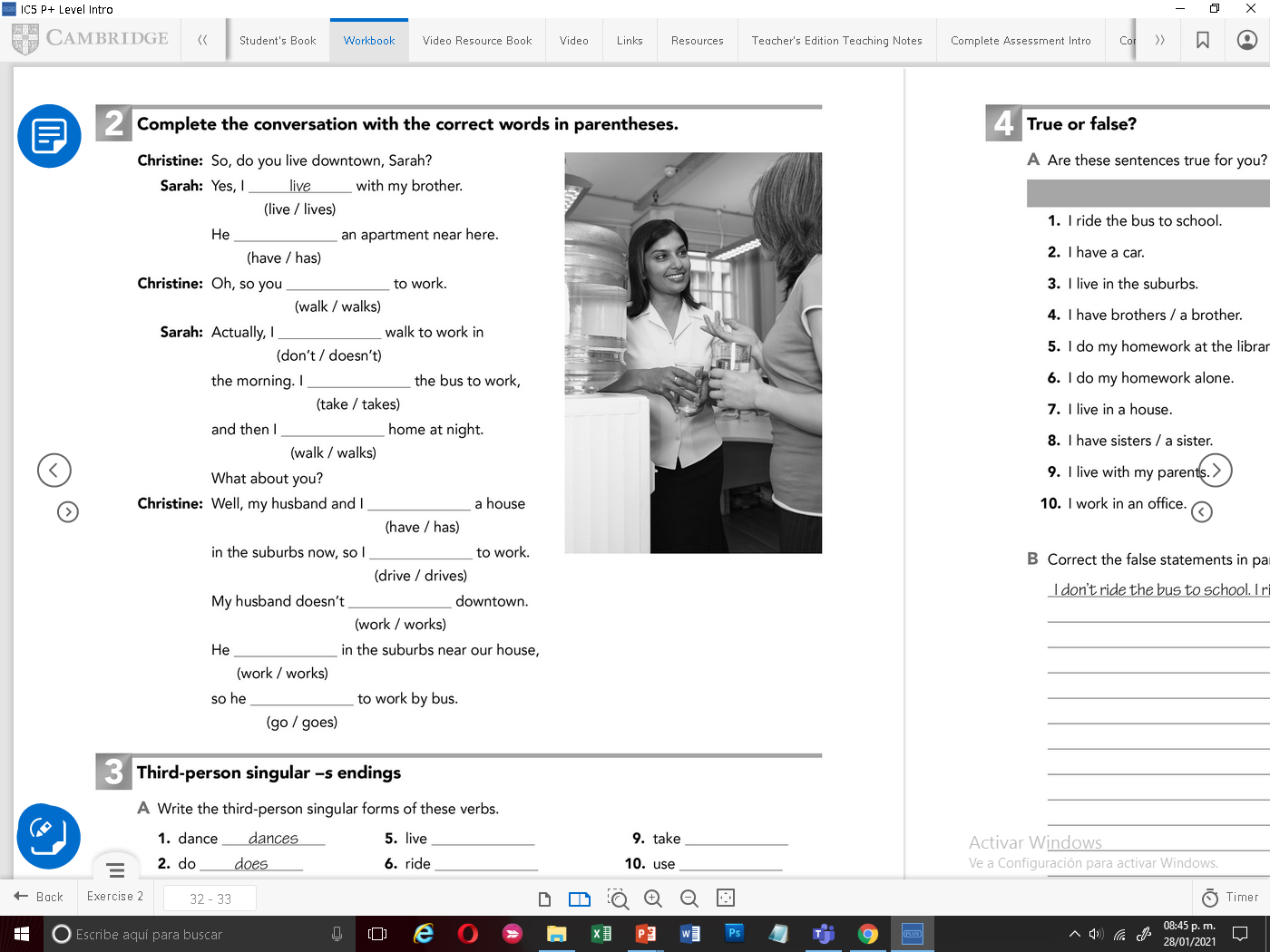 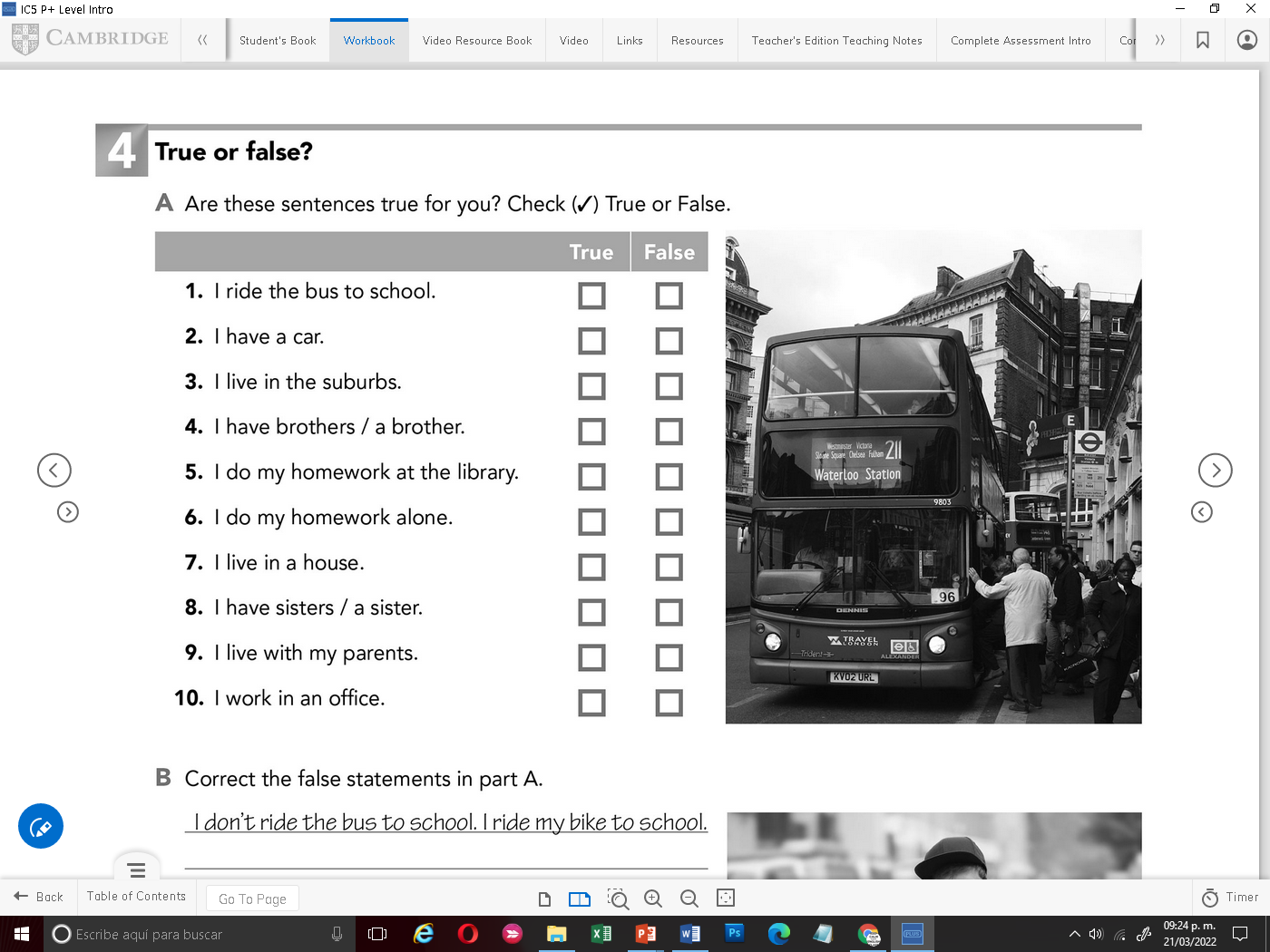 Workbook practice pg 33 Ex4A
Simple present speaking practice
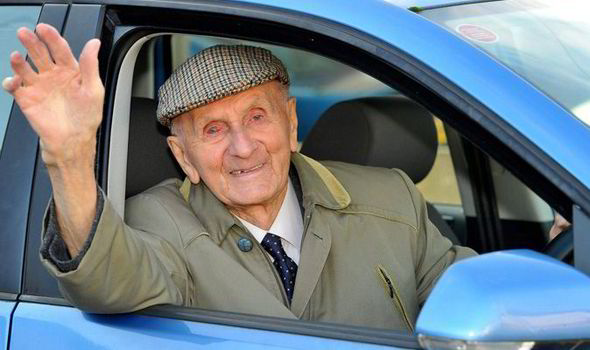 He has a blue car
I have …..